Claim, Evidence and Reasoning
(Title of page 6)
25 August 2016
Page 4, 
25 August 2016
Reminders: Characteristics of Life Quiz on Tuesday
Unit/Topic:
Introduction to Biology
Essential Question:
How do we use evidence to support claims?
Warm-up
Answer Questions using complete sentences!
You don’t have to write down the question.
 What is evidence?
 How could evidence be important to science and the study of biology?
Page 4: 
Writing an Explanation
In science, information needs to be explained.
Explanations have three parts:

Claim
Evidence 
Reasoning
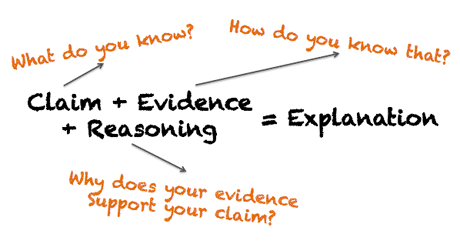 Example:
Claim: Thanos stole Ms. Robles’ puma skull.

Evidence: When drops of alcohol were dripped onto the marker samples, the color from the permanent marker matched the color from the marker found on the note. 

Reasoning: Since the permanent marker color and the marker color from the note matched when alcohol was poured on them, it meant that Thanos stole the puma skull because he uses a permanent marker.
Example:
Warm water makes the sponge capsules open faster than cool water.
Add to glossary:
Claim: 
a statement that gives an answer or conclusion to a question or problem.
Example
Claim: Thanos stole Ms. Robles’ puma skull.
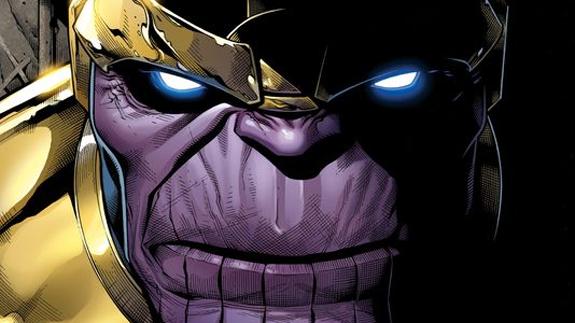 Add to glossary:
Evidence: 
Scientific data (observations, measurements or results from an experiment) that can support the claim.
Example:
According to our results, it took 6 minutes for the sponge in heated water to open and 25 minutes for the sponge in room temperature water to open.
Example:
When drops of alcohol were dripped onto the marker samples, the color from the permanent marker matched the color from the marker found on the note.
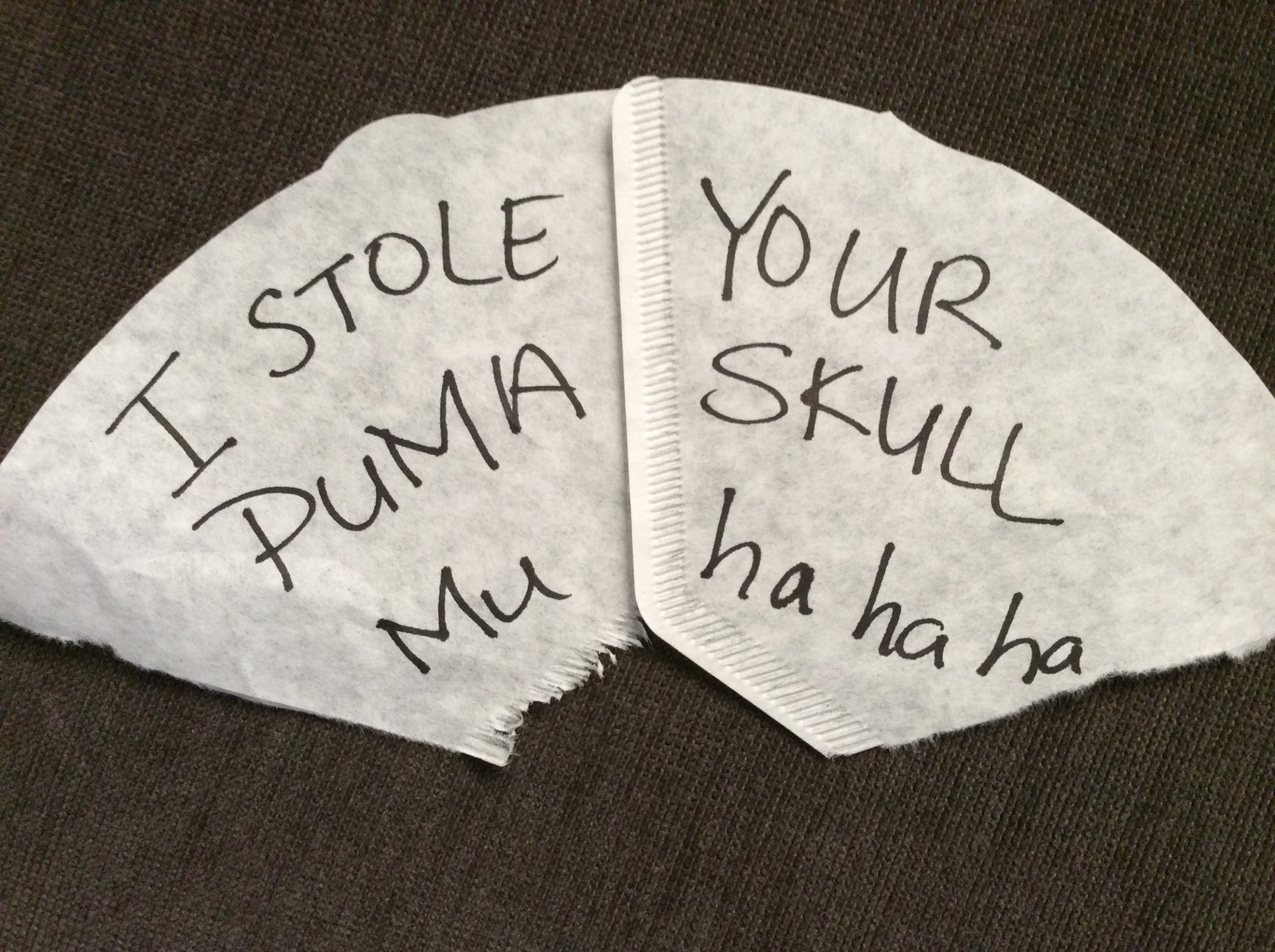 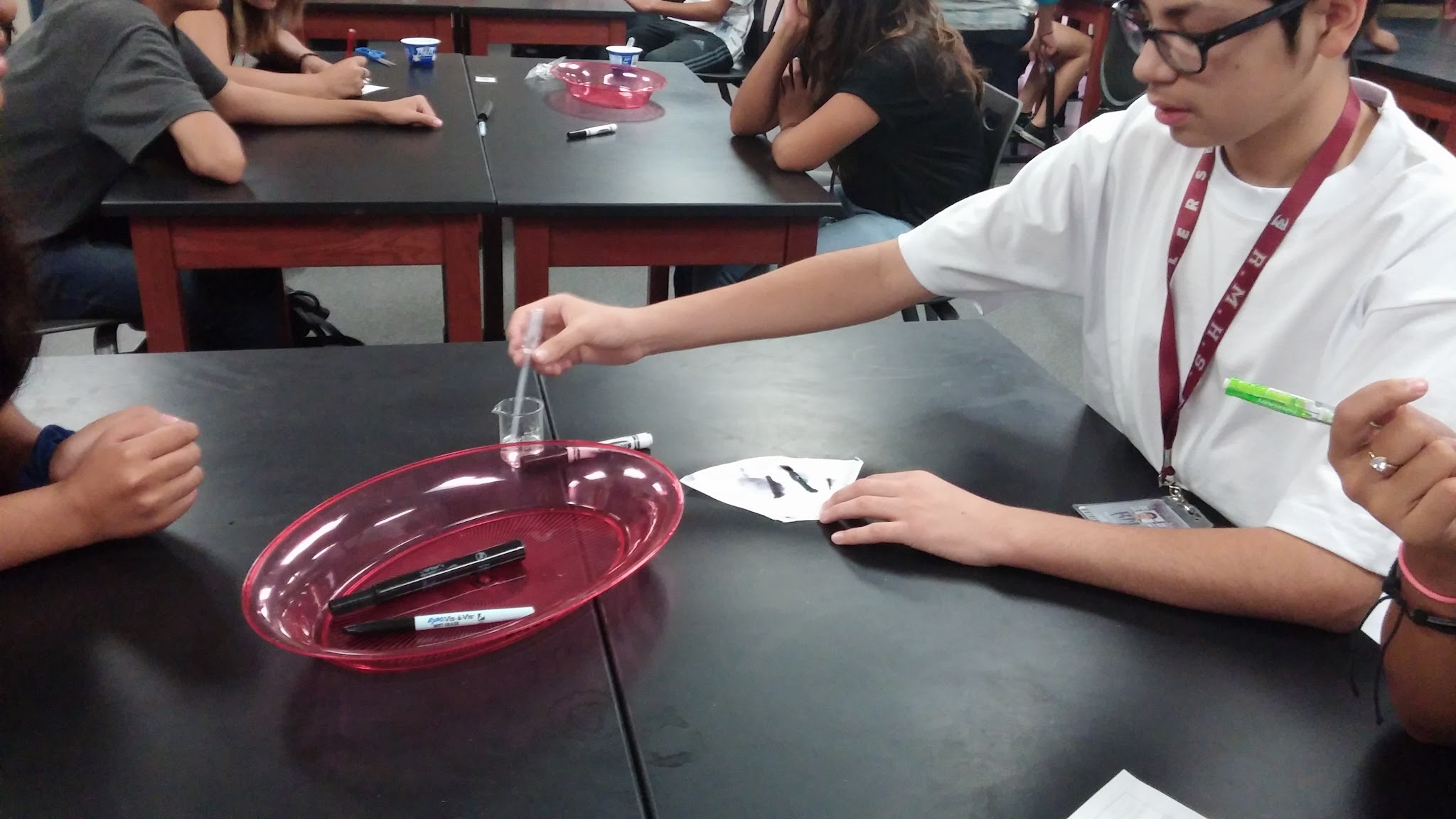 Add to glossary:
Reasoning: 
Explains why the evidence supports the claim by providing a logical connection between the two.
Example:
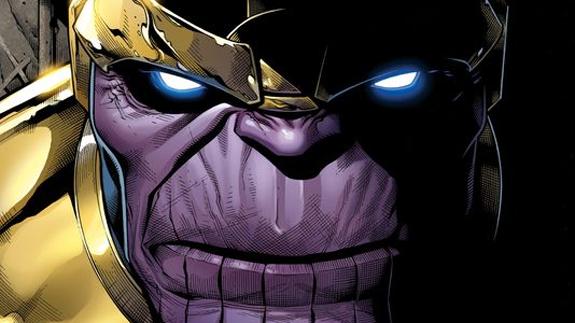 Since the permanent marker color and the marker color from the note matched when alcohol was poured on them, it meant that Thanos stole the puma skull because he uses a permanant marker.
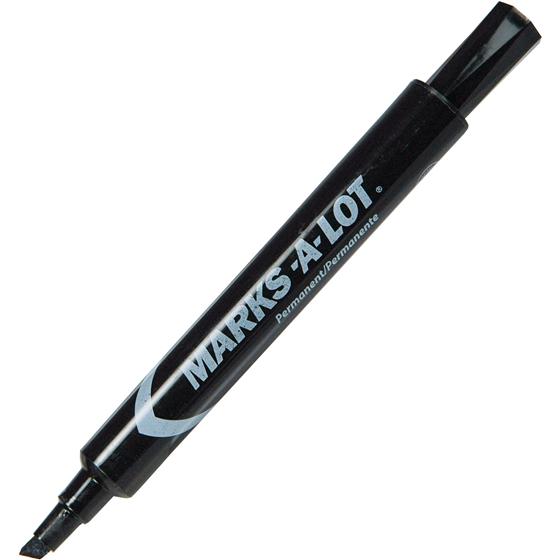 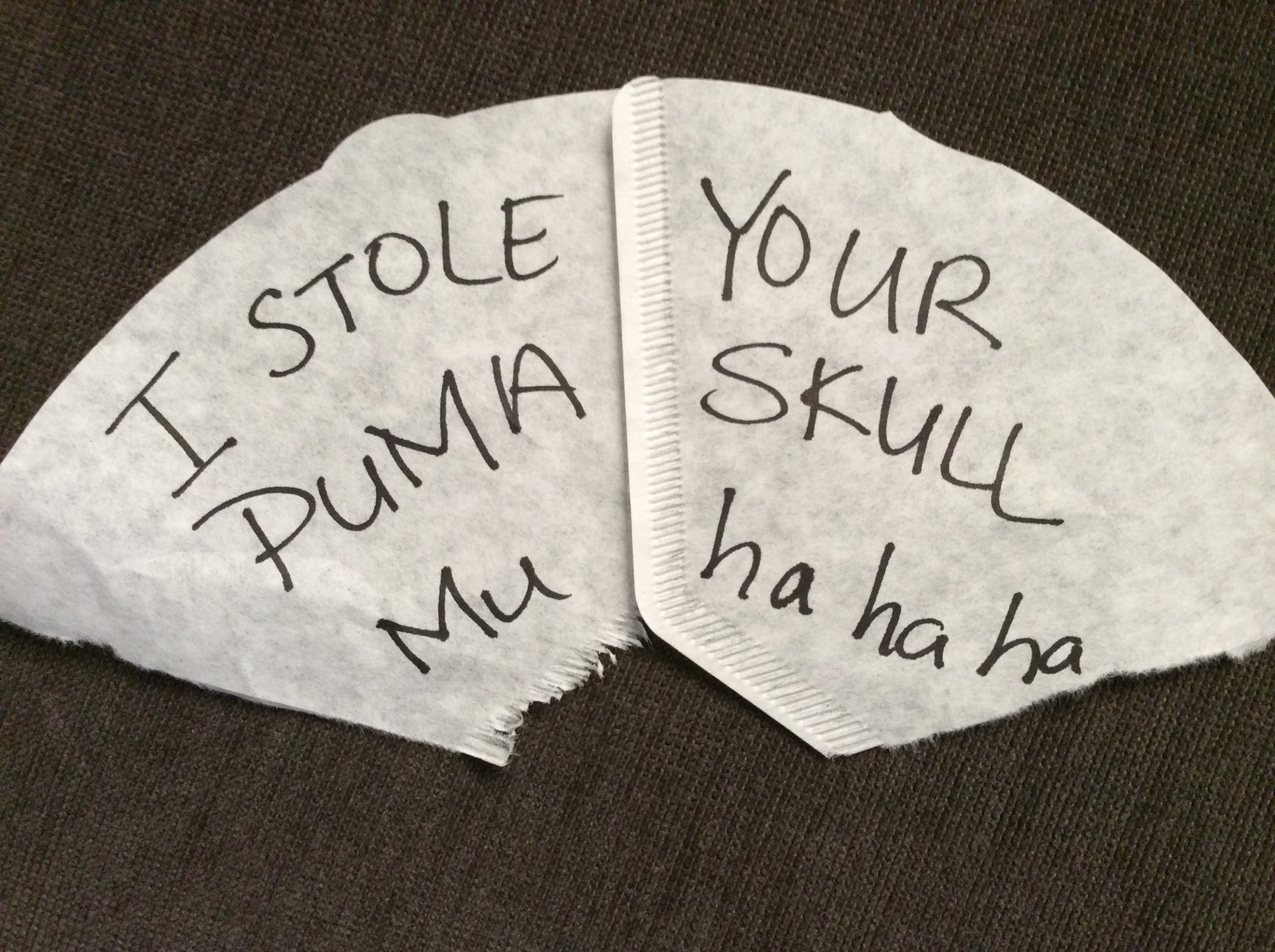 Since the sponge capsule that 
was heated opened faster and this was consistent with other results found in the class, our original claim was supported.
Add to glossary!
Biology: The study of 
organisms.
Organisms: Any living or once living thing.
Practicing with Scientific Explanation
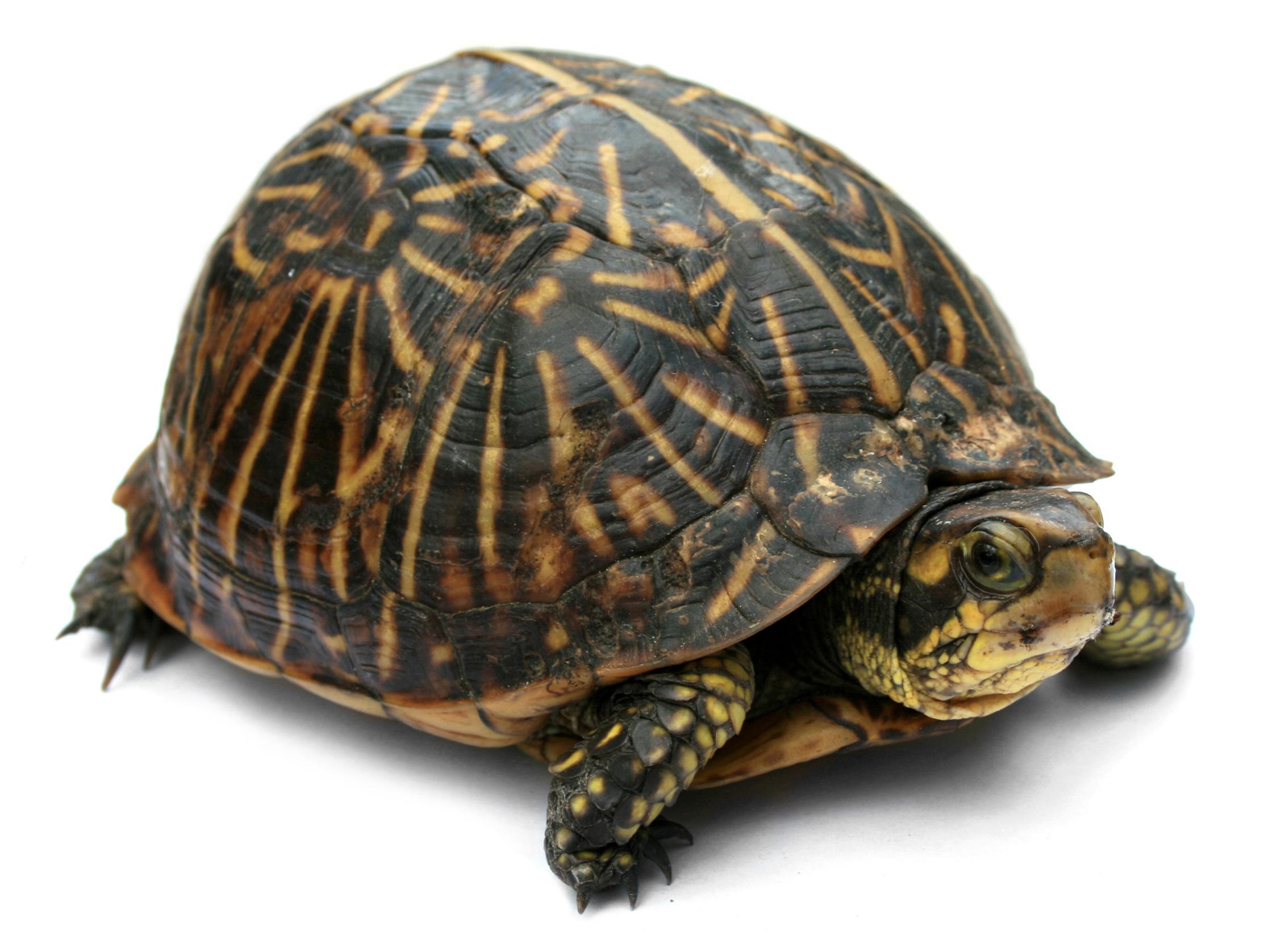 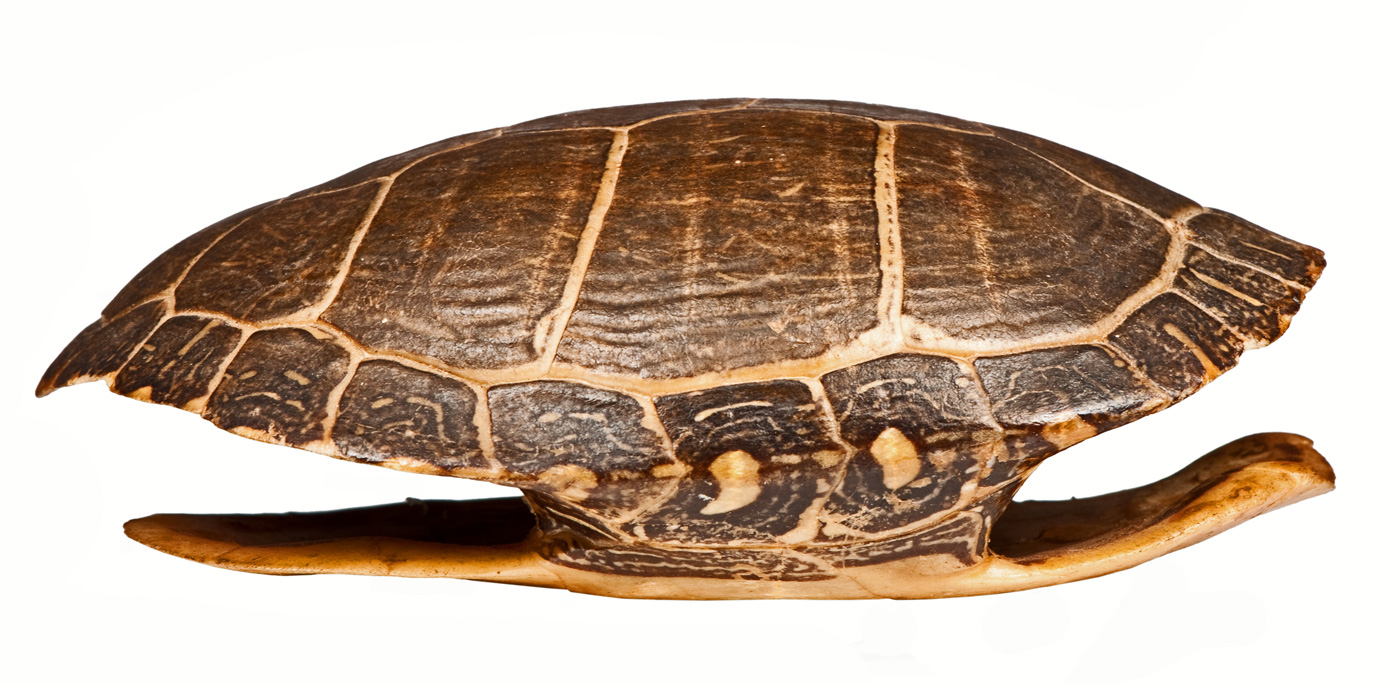 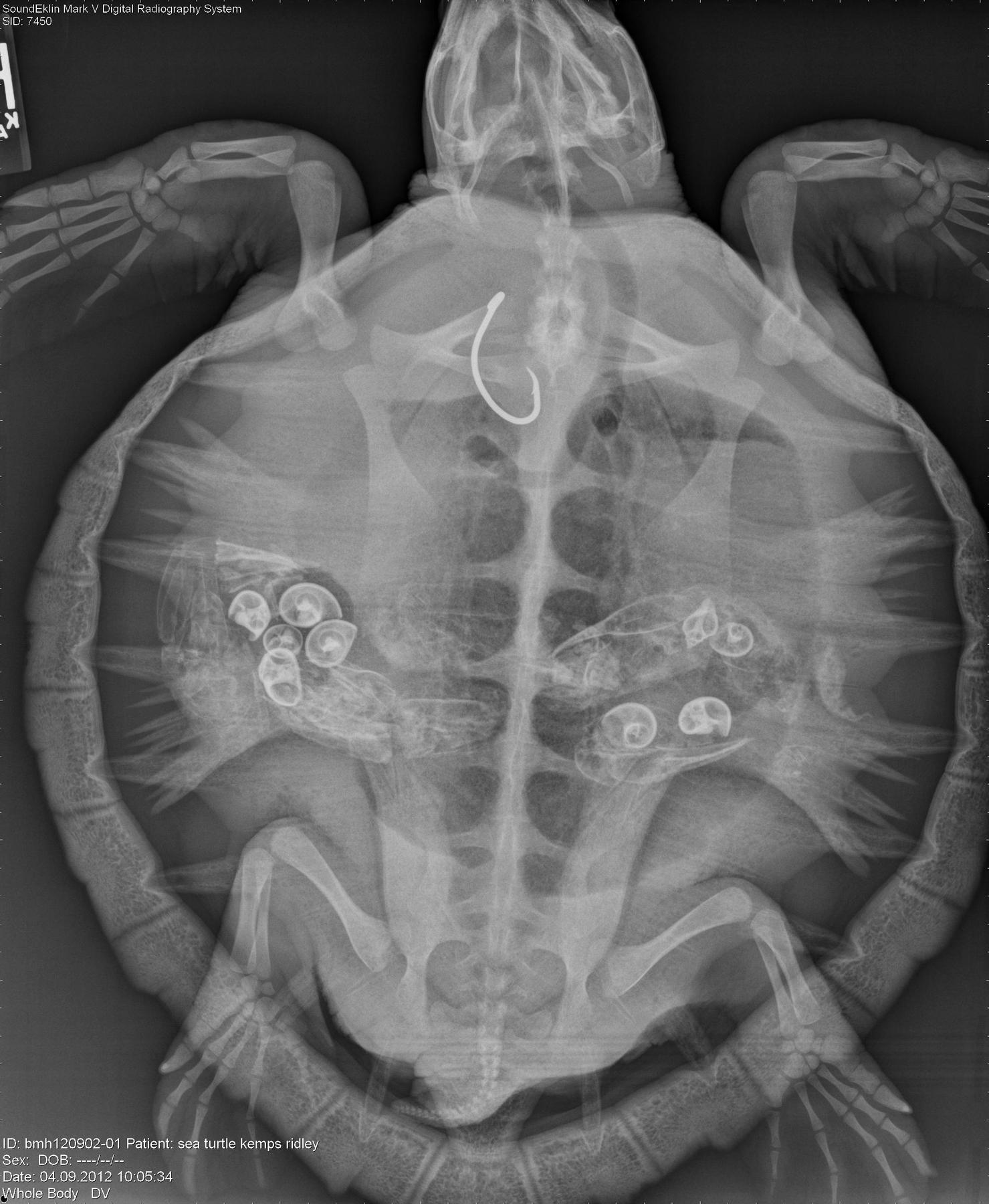 Where did the turtle shell come from?
And it has to do with this guy!
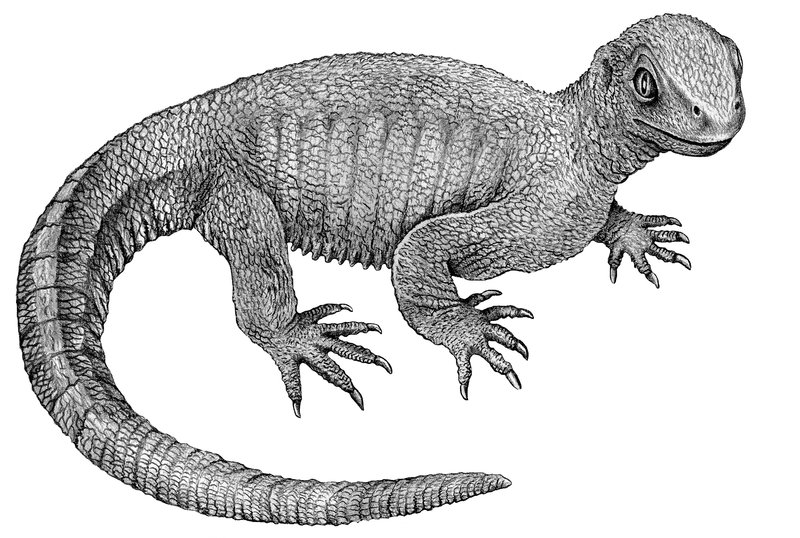 Ancestor of the turtle!
At the top of your article...
Write the essential question: What is the claim, evidence, and reasoning of this article?
Number the paragraphs
 (9 total/10 if you count the caption)
Step 1:
Read all the way through without marking anything on the paper!
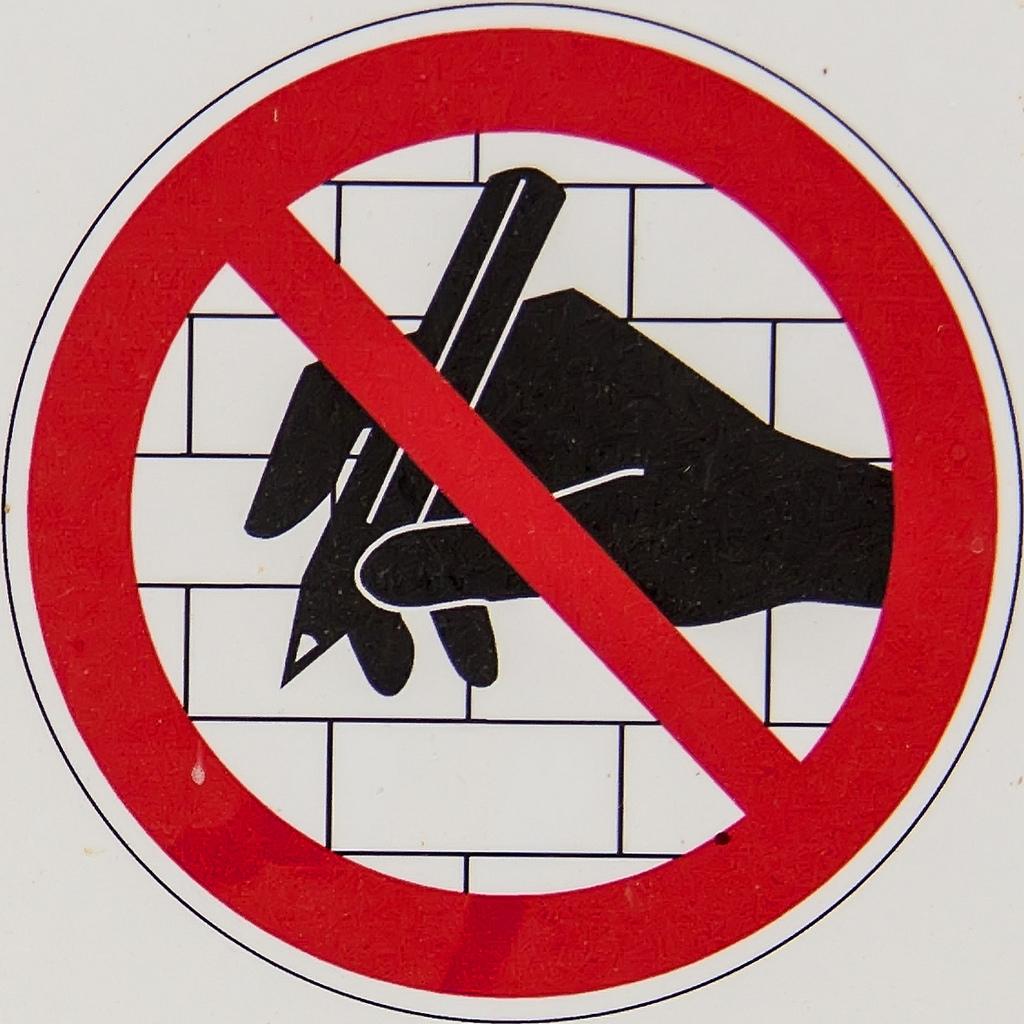 Step 2:
Read again and circle words that you don’t understand.
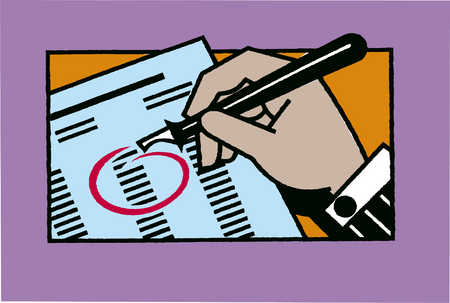 Step 3:
Underline and put a “C” next to the scientist’s claim
Underline and put an “E” next to the scientist’s evidence
Underline and put an “R” next to the scientist’s reasoning.
Bring out the highlighters!
You will need three different colors. If you don’t have your own, you will have to share mine or use a colored pen or pencil.
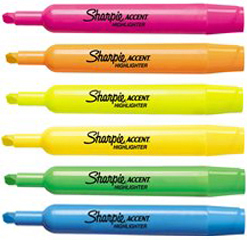 Page 6: 
Article Reflection
Answering the Essential Question:

What is the author’s claim in this article?
What evidence did scientist see when looking at the prehistoric reptile?
How did scientists know that those structures meant that the reptile was an early ancestor to the turtle?